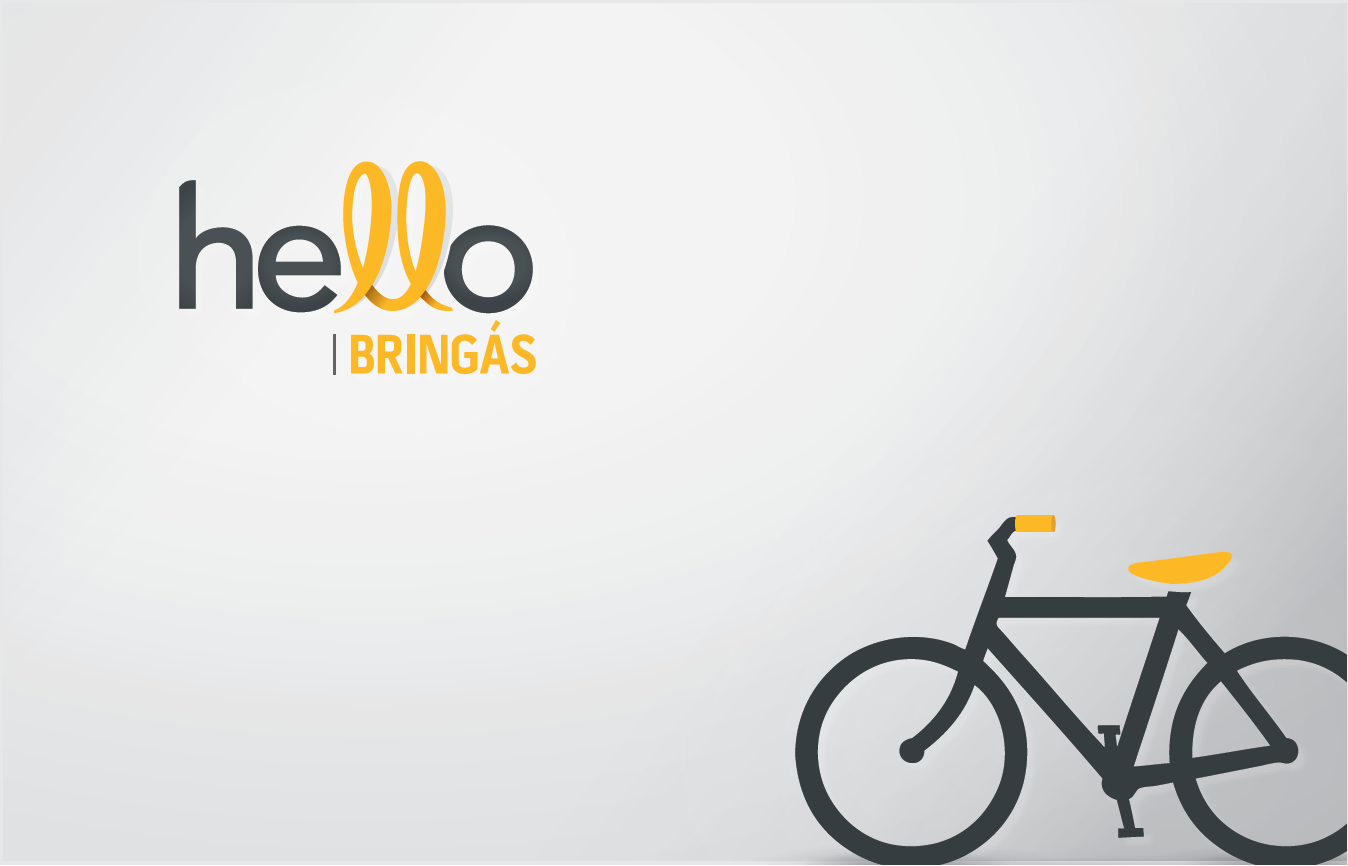 Tanmese egy bringabiztosítási termék kifejlesztéséről
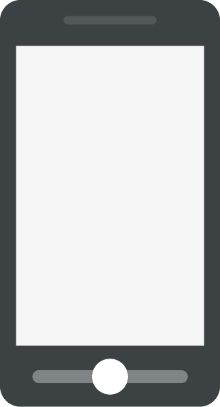 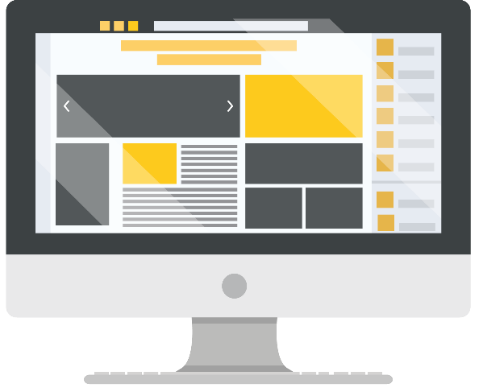 Hello márka - Stratégiai cél

A Posta Biztosító igazgatósága úgy döntött, hogy egy projektet hív életre, ami biztosíthatja, hogy a Posta Biztosító 10 éves távlatban is megőrizhesse, vagy tovább növelhesse piaci részét. 
Megteremteni azokat a feltételeket, amelyek mellett a biztosító 10 év múlva is értékesíteni / létezni tud.
Hello Bringás
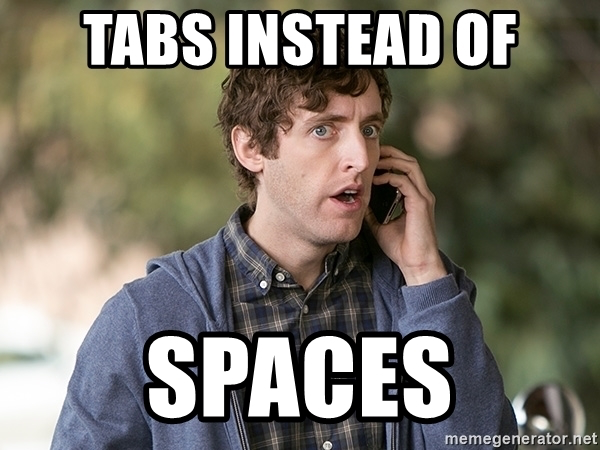 Hello Bringás - koncepció
Innovatív biztosítási termék bringásoknak
Egyszerű használhatóság vs. jogászok.



A meglévő bringás app-ok mellé, nem helyettük.
Hello Bringás - funkciók
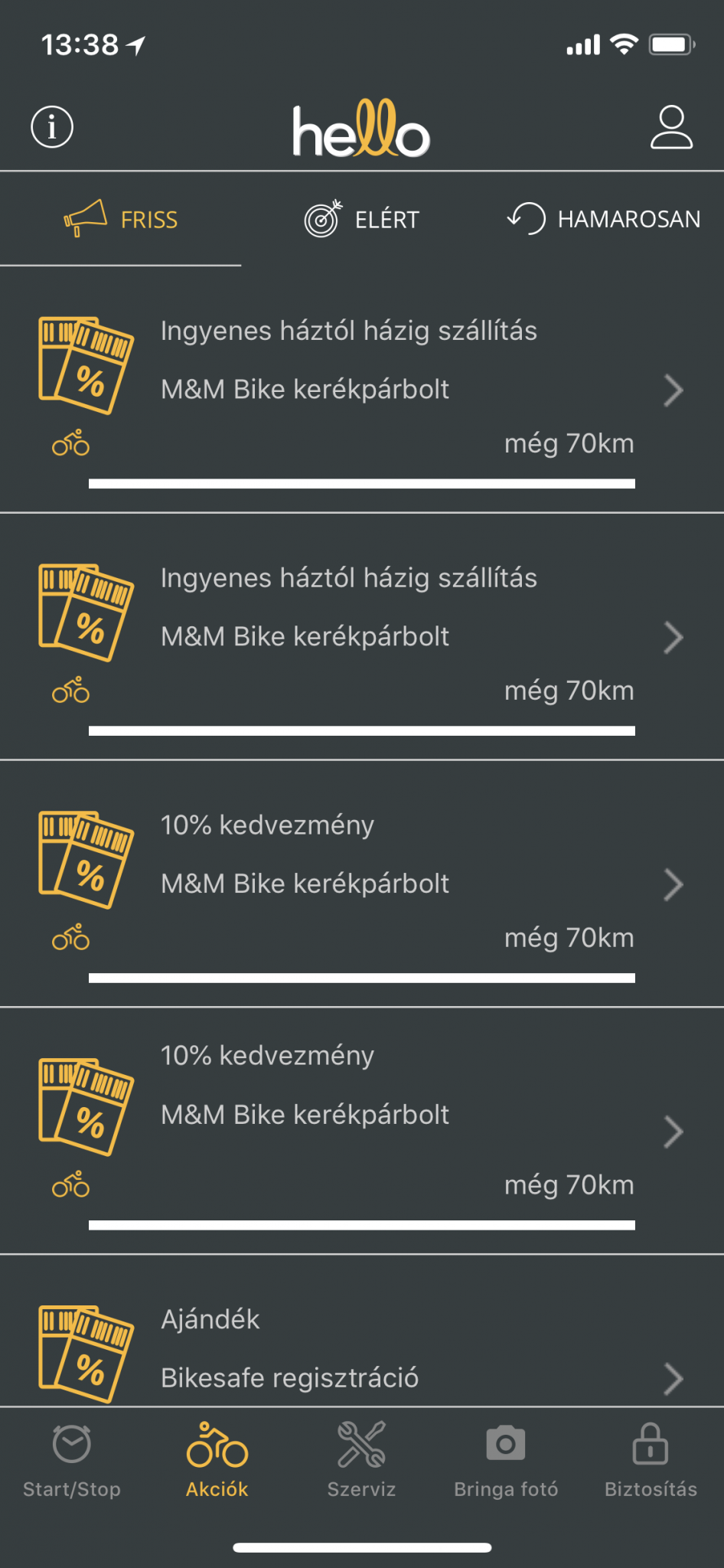 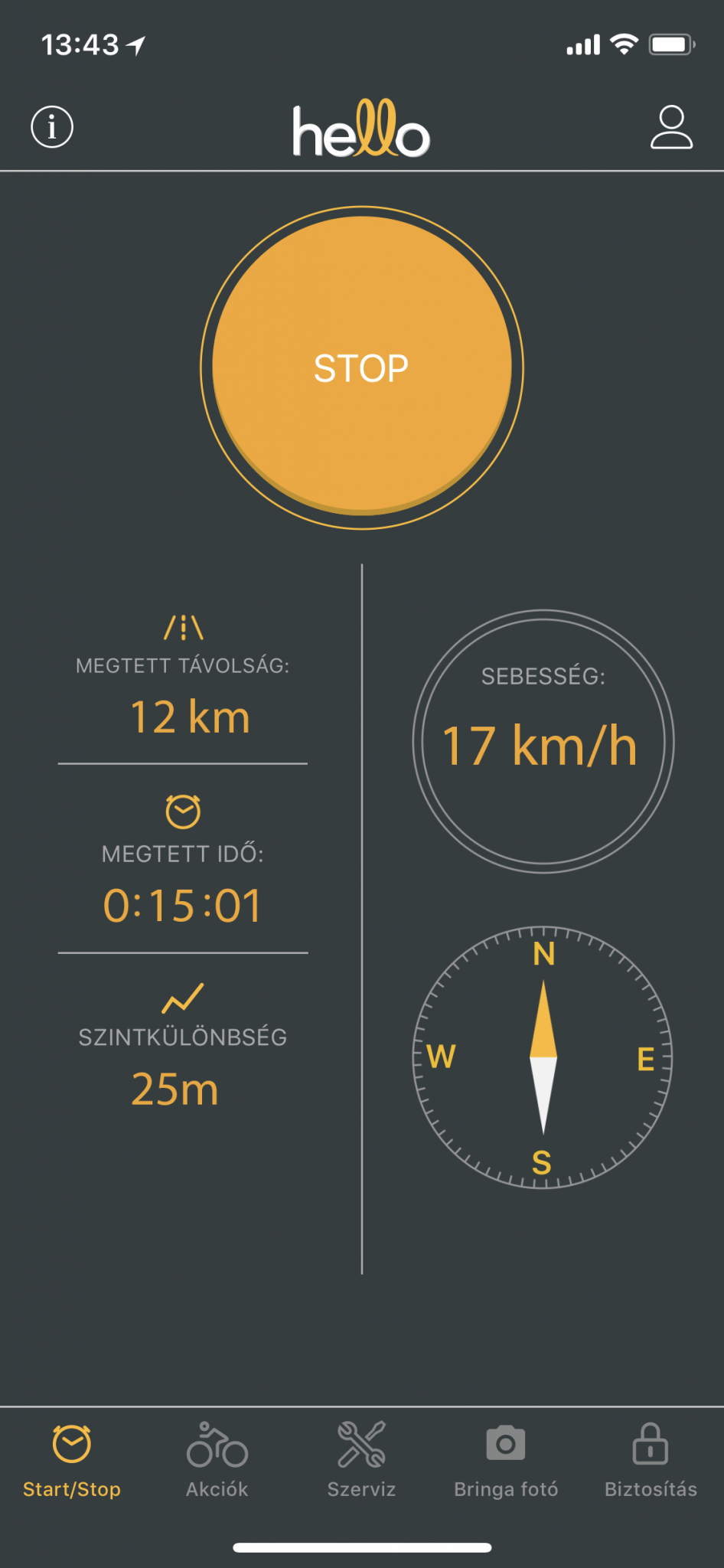 Kedvezmények




Tracker
Hello Bringás - funkciók
Szervizek



Bringafotó



Kárbejelentés
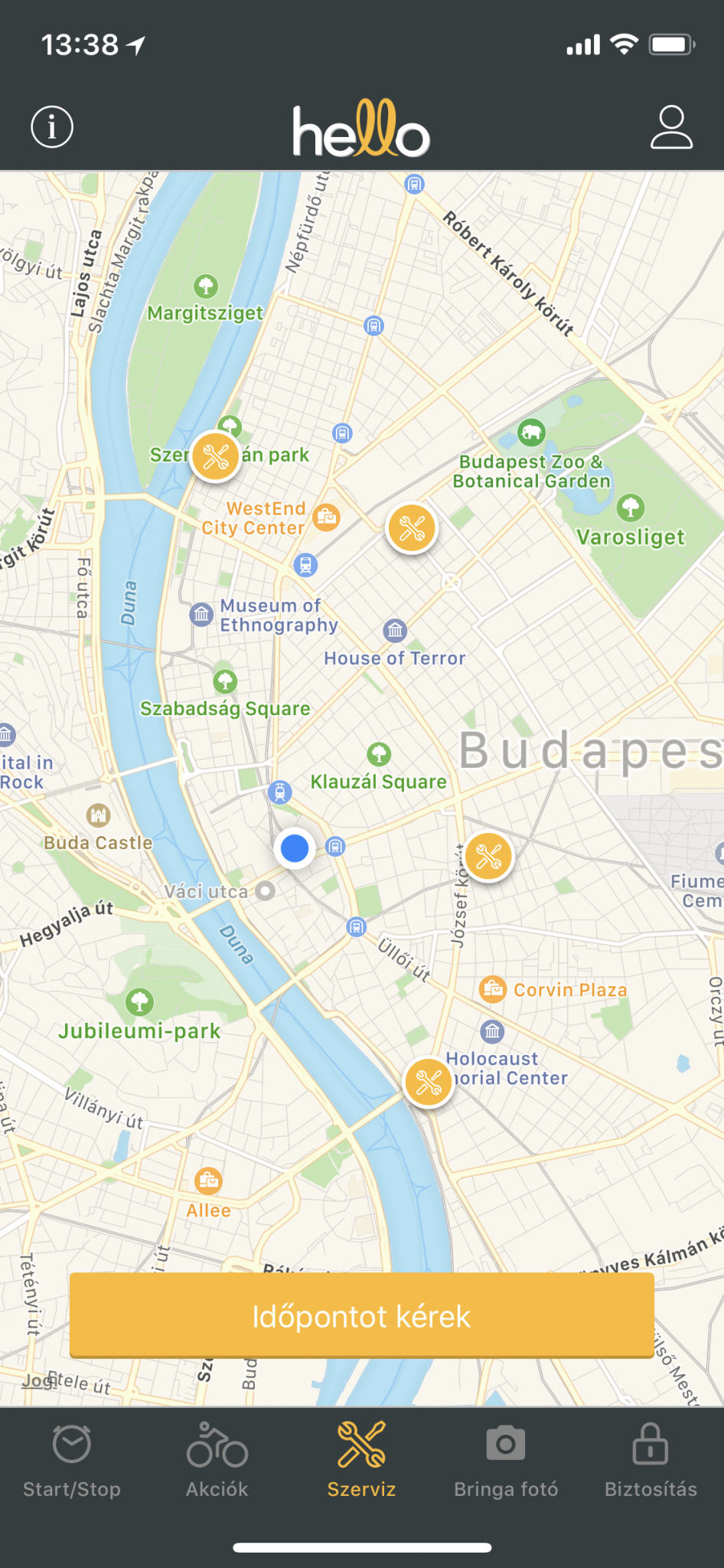 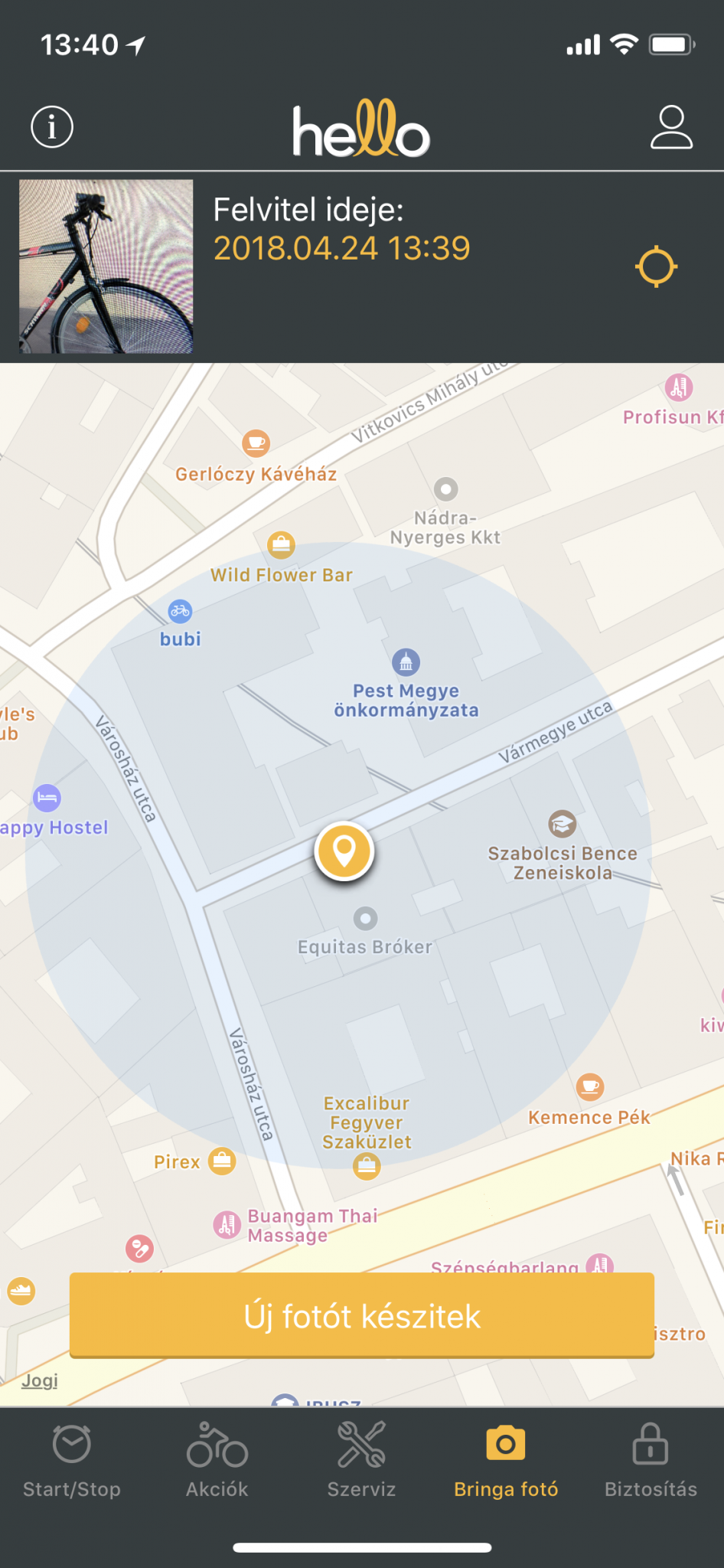 Hello Bringás - funkciók
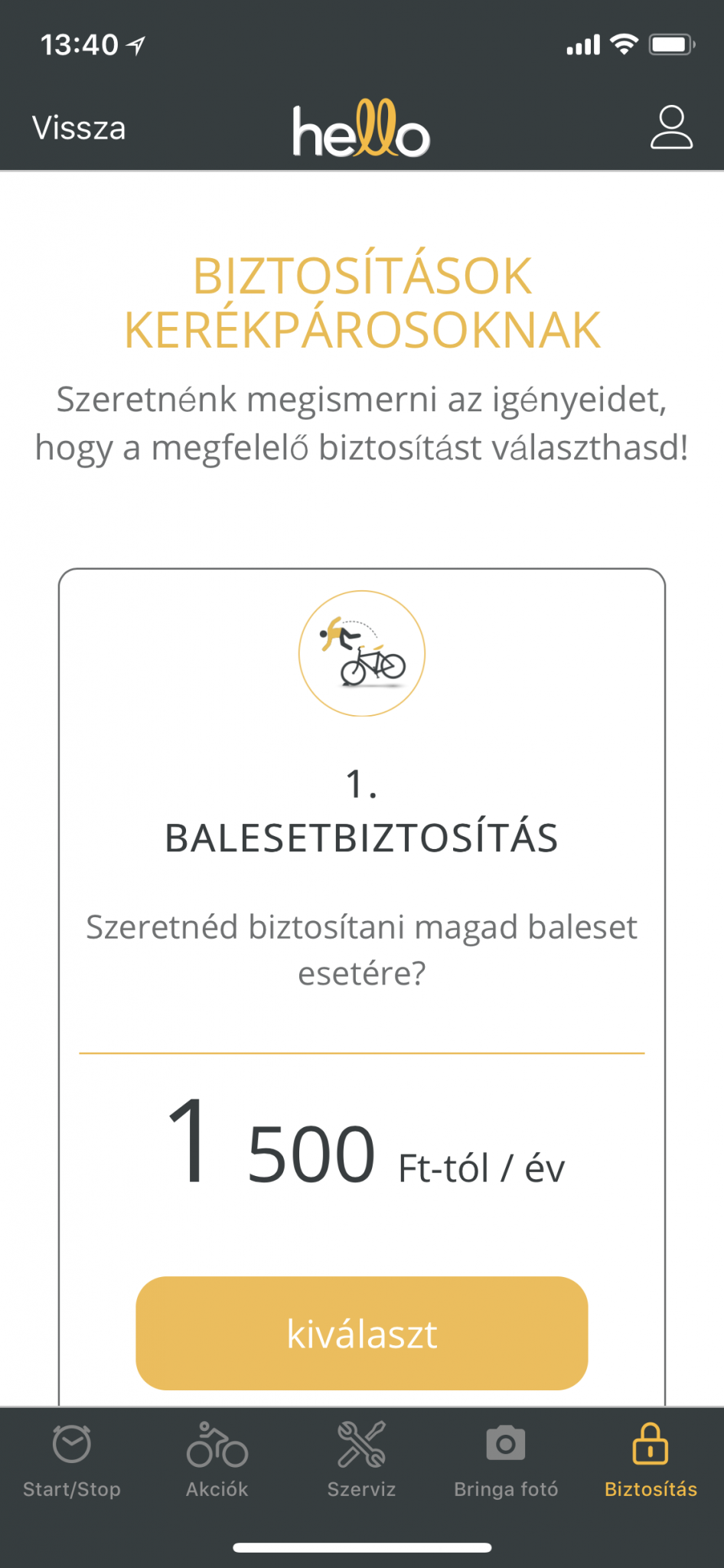 Biztosításkötés
Hello Bringás – a mások rendszere sosem zöldebb
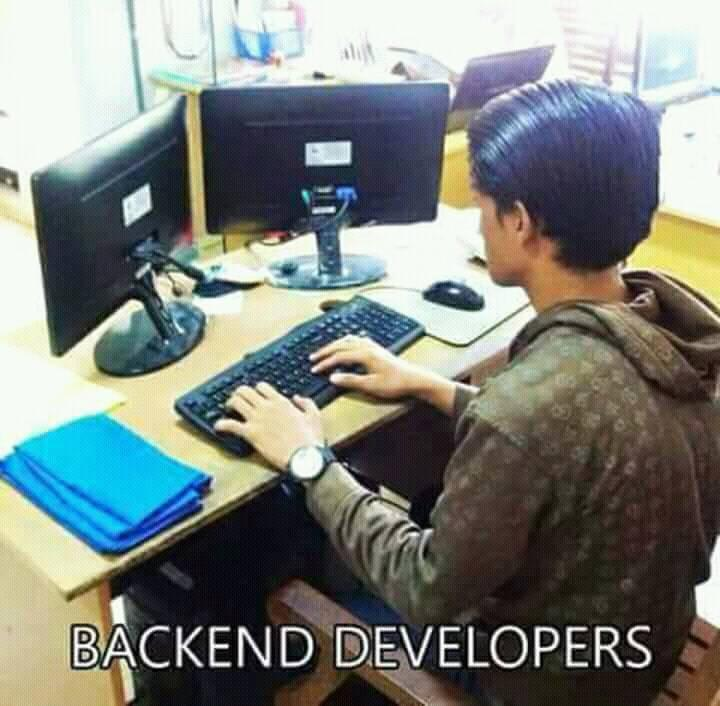 Hello Bringás – API Hell
JSON API   !=   SOAP response JSON-be csomagolva.

Minden hiba kalkulációs hiba.

A folyamat során 4 különböző azonosító egy adott szerződésre.
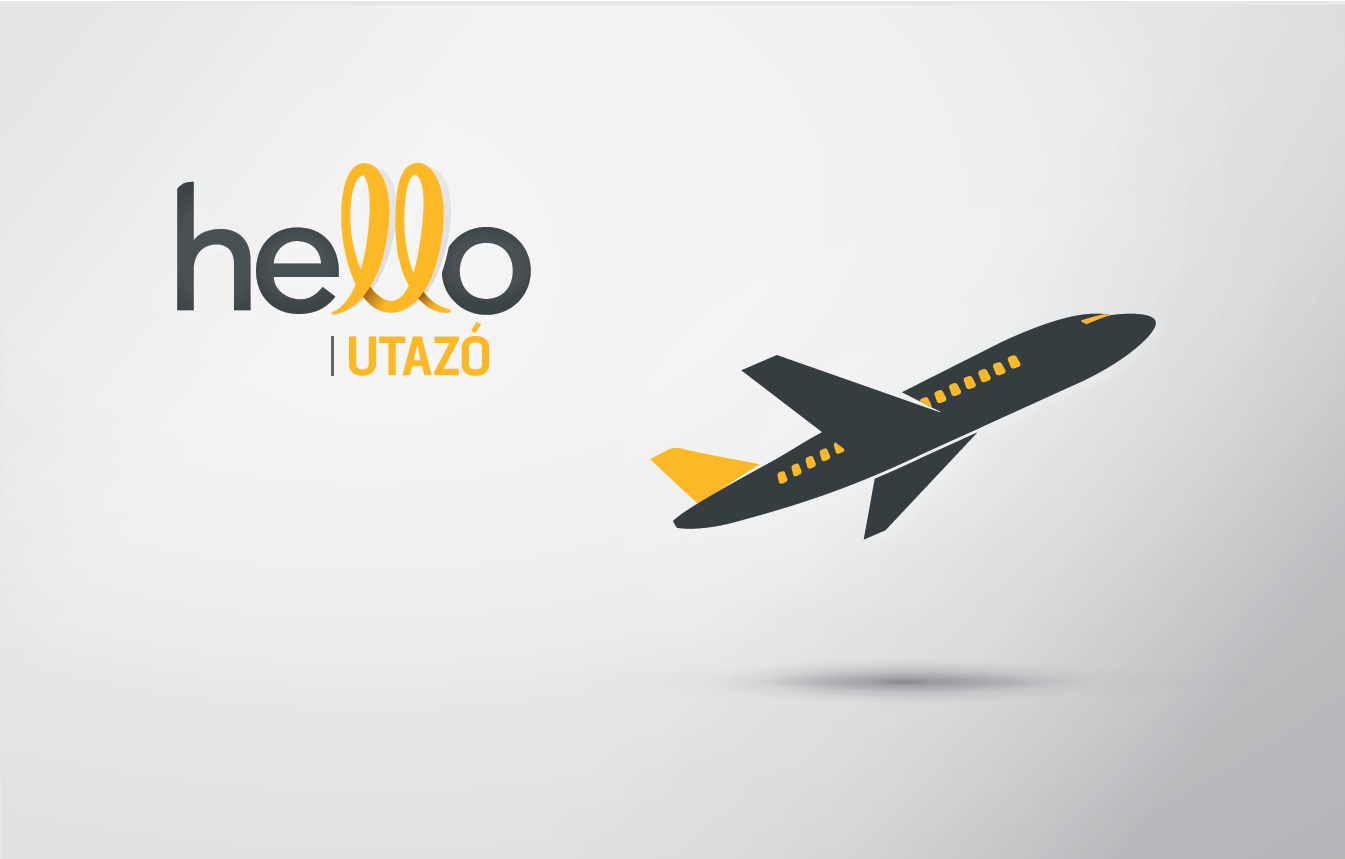 Folyamatosan keresünk munkatársakat.
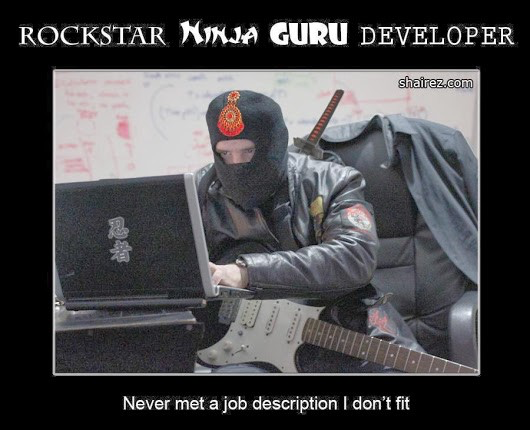 Köszönöm a figyelmet.
Dúró Ákos
Fejlesztési vezető, Extreme Net 
duro.akos@extremenet.hu